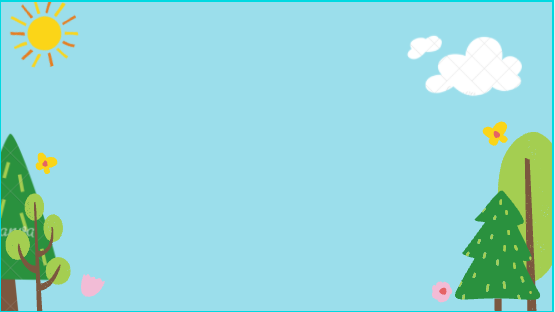 UBND QUẬN LONG BIÊN
TRƯỜNG MẦM NON ĐỨC GIANG
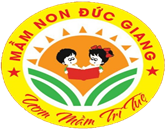 ĐỀ TÀI: DÁN CÁNH BUỒM
Lứa tuổi: 24 -36 tháng
Lớp nhà trẻ: D3
Giaó viên: Nguyễn Thị Thu
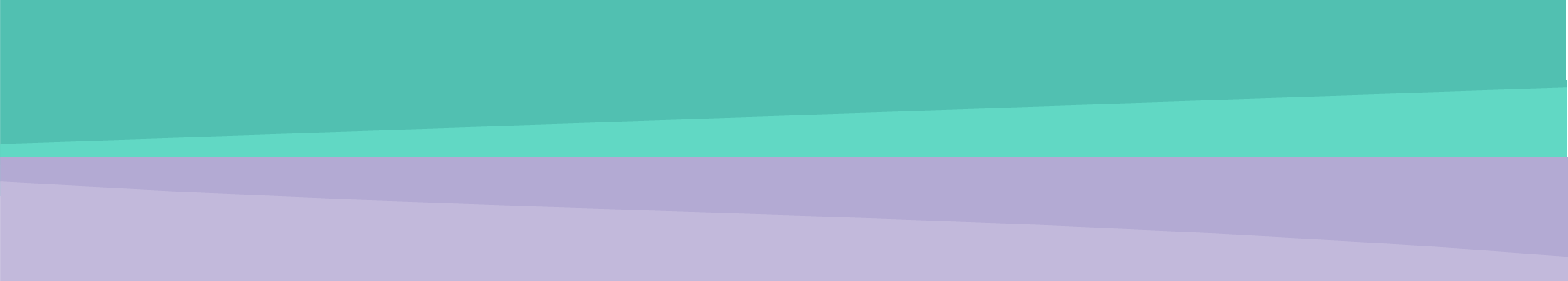 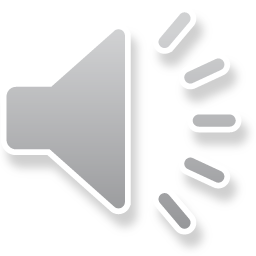 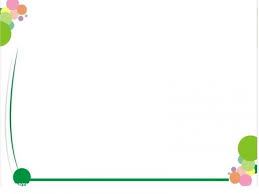 MỤC ĐÍCH - YÊU CẦU
1. Kiến thức:
-Trẻ biết tên, một số đặc điểm của chiếc thuyền buồm: có thân thuyền, cánh buồm.
- Trẻ nhận biết được thân thuyền và cánh buồm màu gì, cánh buồm có dạng hình tam giác.
- Trẻ biết cách xếp hình và chấm hồ vào dấu chấm trên bức tranh để dán.
2. Kỹ năng:
- Rèn trẻ  kĩ năng xếp, chấm hồ vào dấ chấm trên bức trang và biết dán hình tam giác làm cánh buồm.
- Phát triển cơ tay và tố chất khéo léo của đôi bàn tay.
3. Thái độ:
- Trẻ chú ý học và tích cực tham gia hoạt động dán.
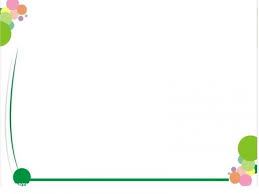 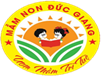 HOẠT ĐỘNG MỞ ĐẦU
Cô cho trẻ xem đoạn video về thuyền buồm
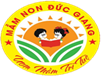 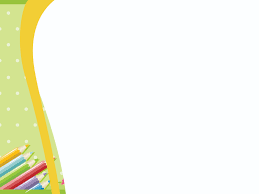 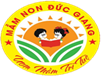 Trẻ quan sát và đàm thoại tranh.
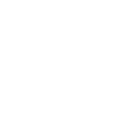 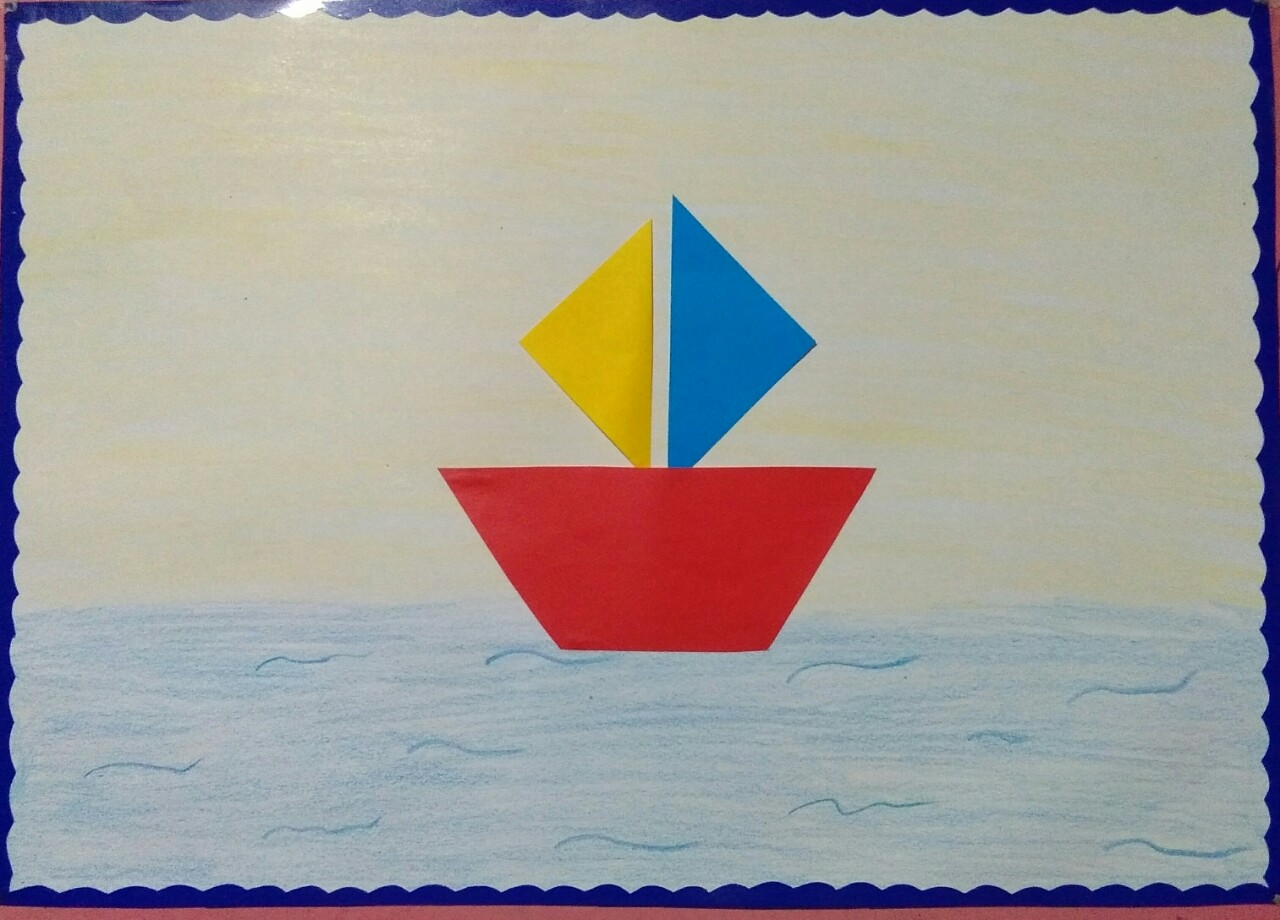 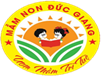 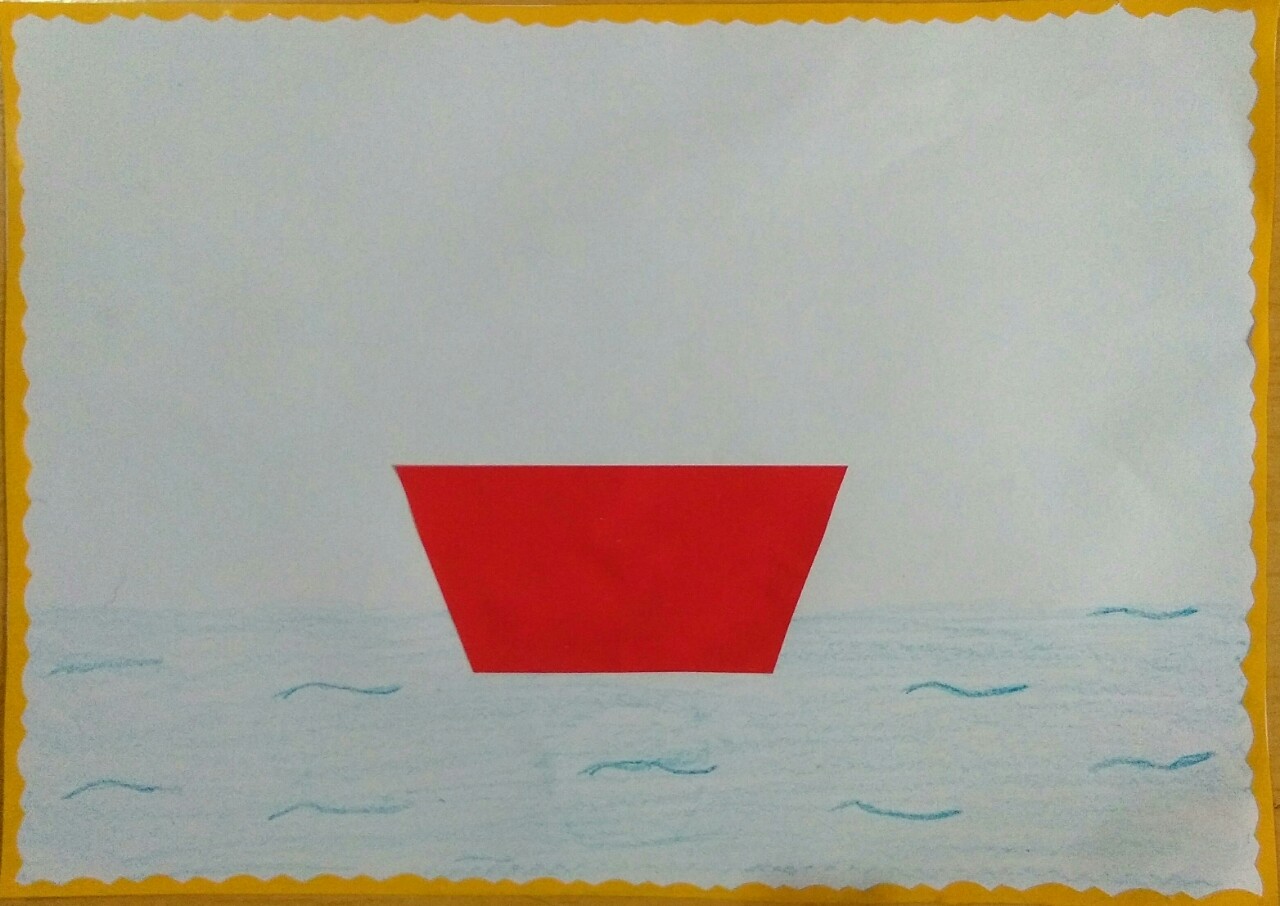 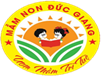 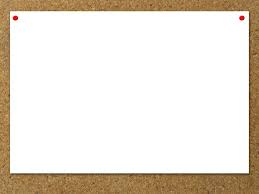 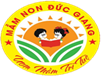 Chuẩn bị
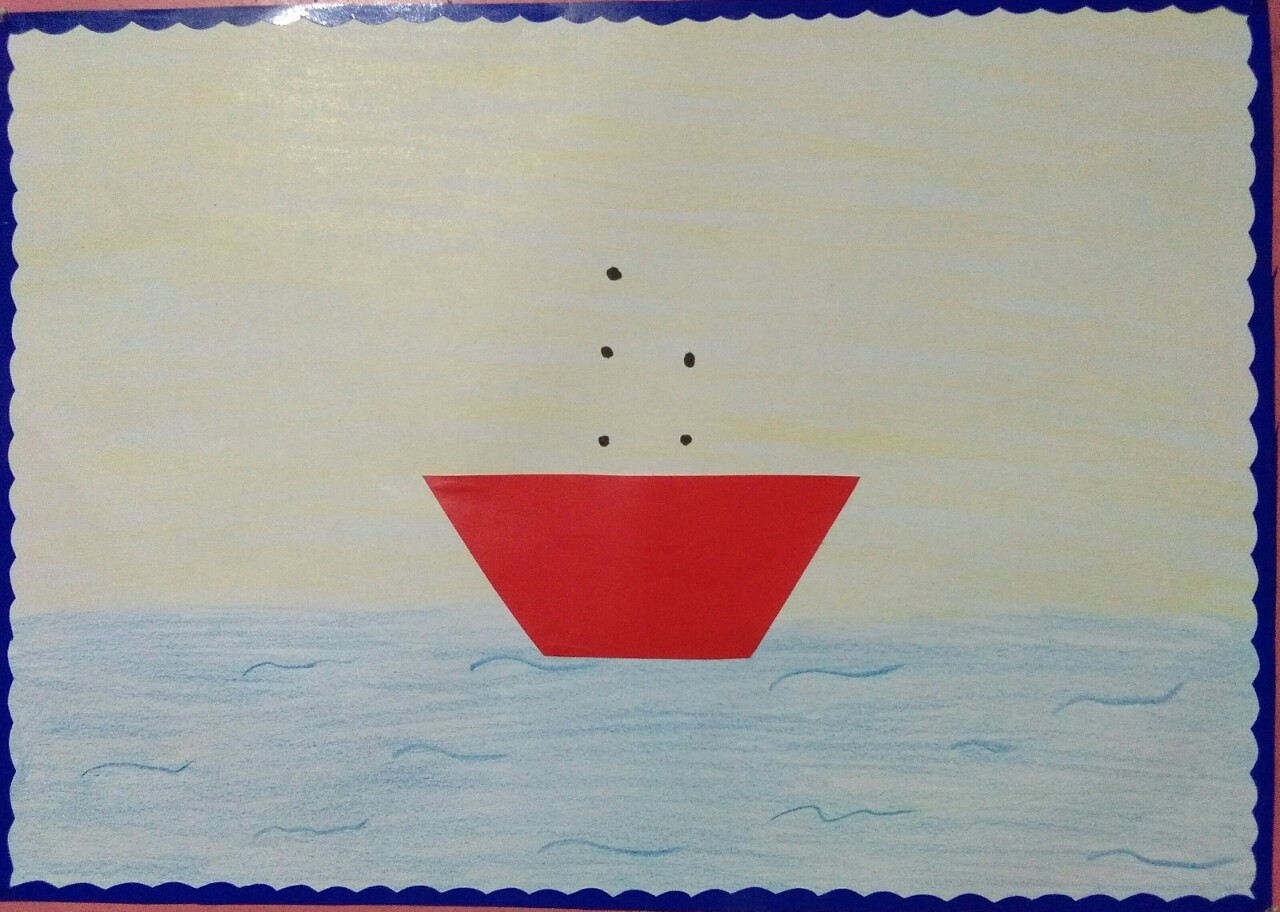 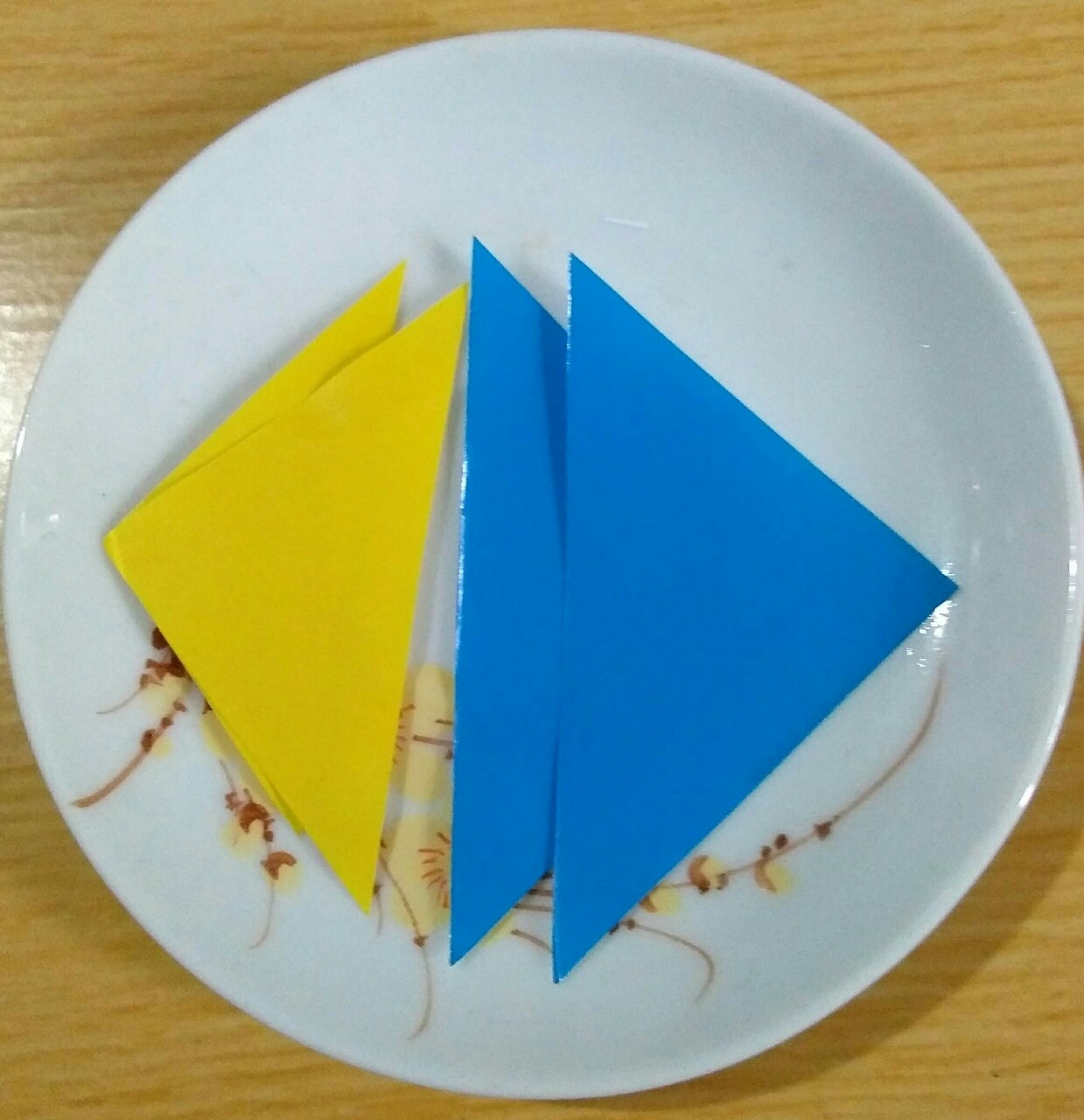 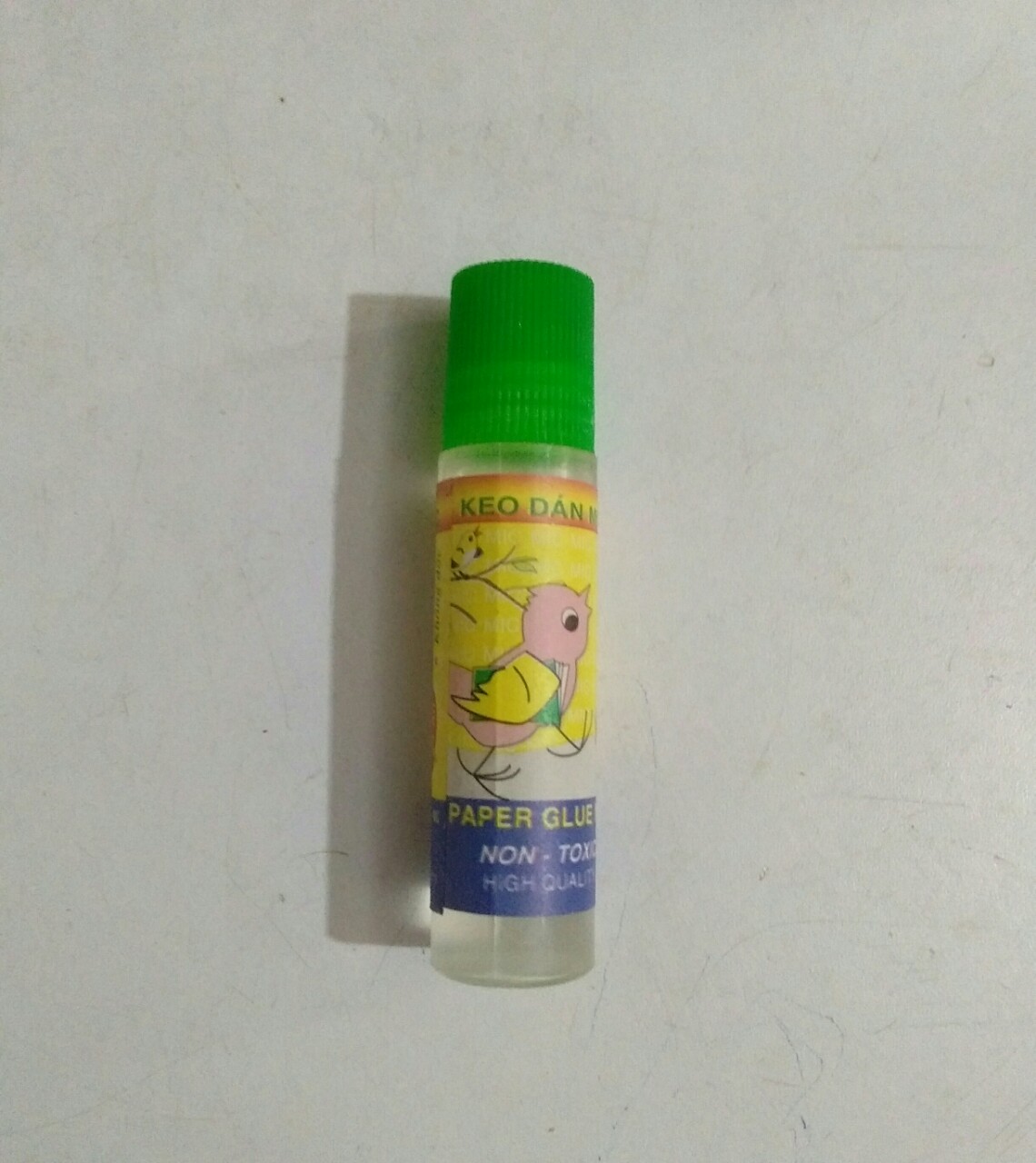 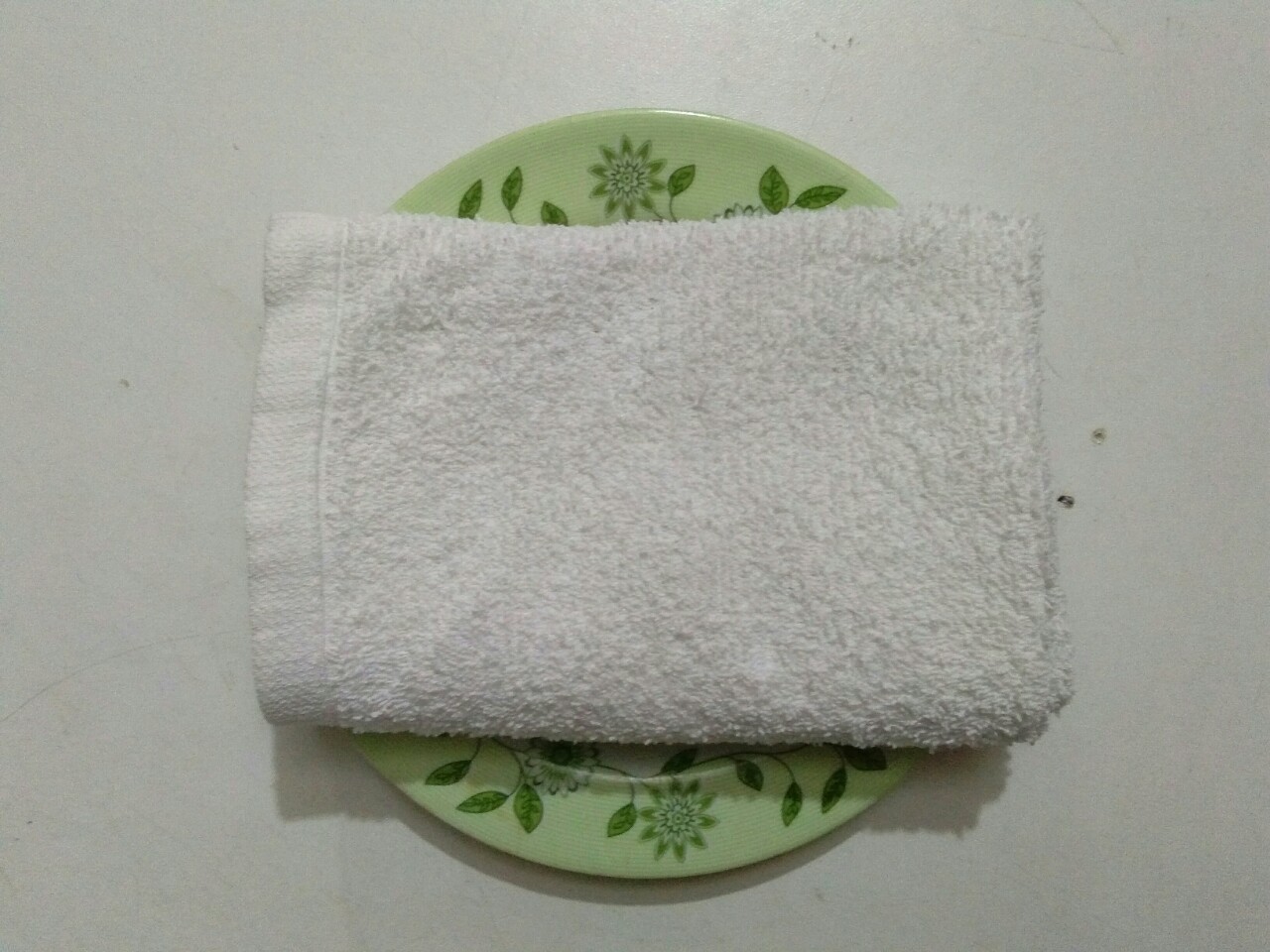 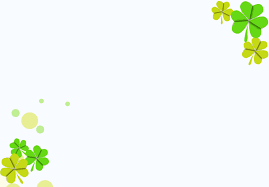 Cô hướng dẫn trẻ dán cánh buồm cho chiếc thuyền.
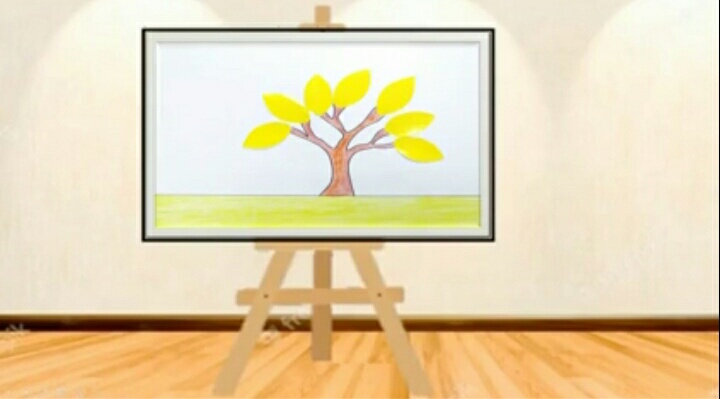 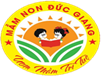 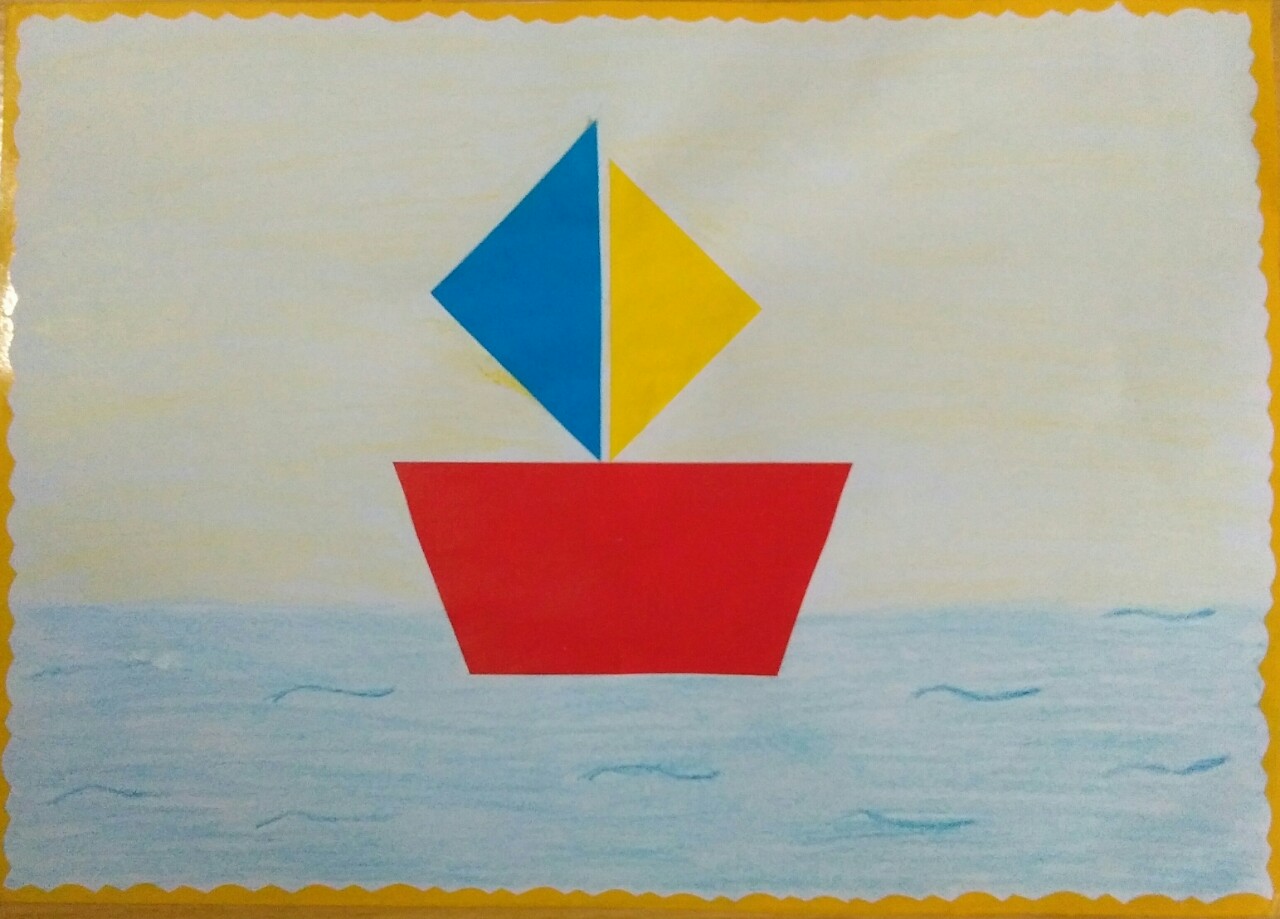 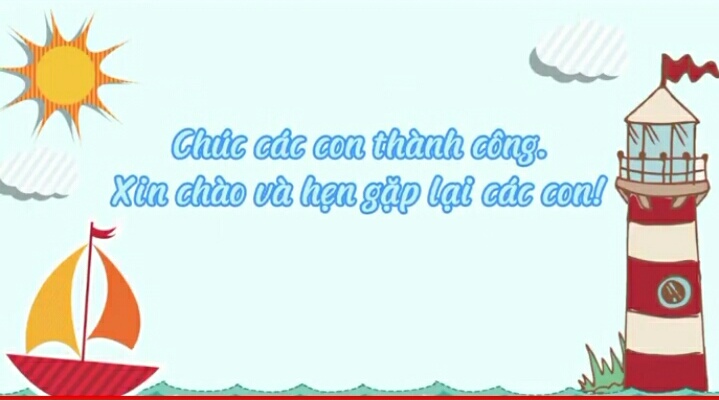 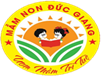 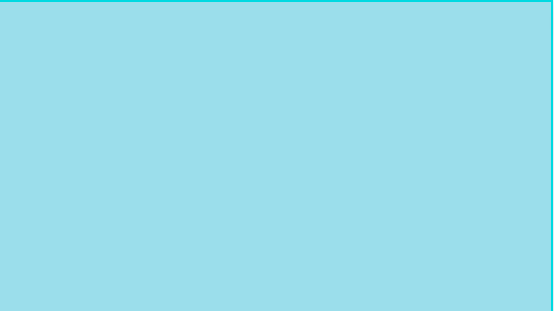 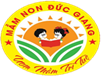